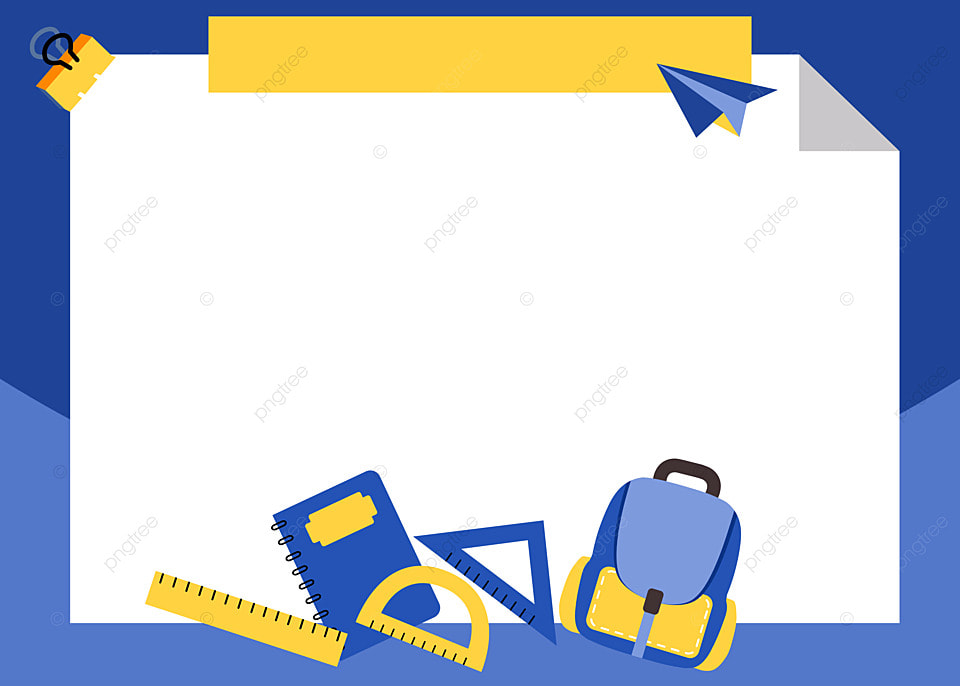 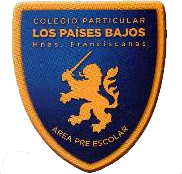 Kínder A
Agentes Educativos: Andrea De Santi y Patricia Sandoval
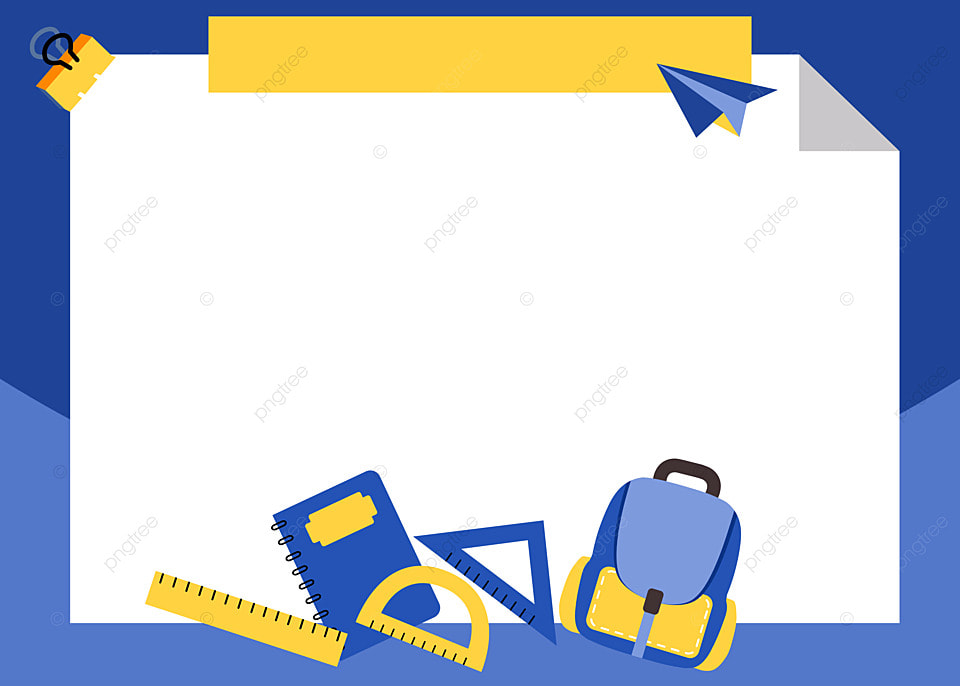 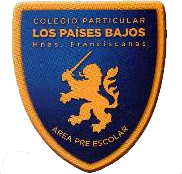 Kínder B
Agentes Educativos: Lilian Rivera y Daimar García
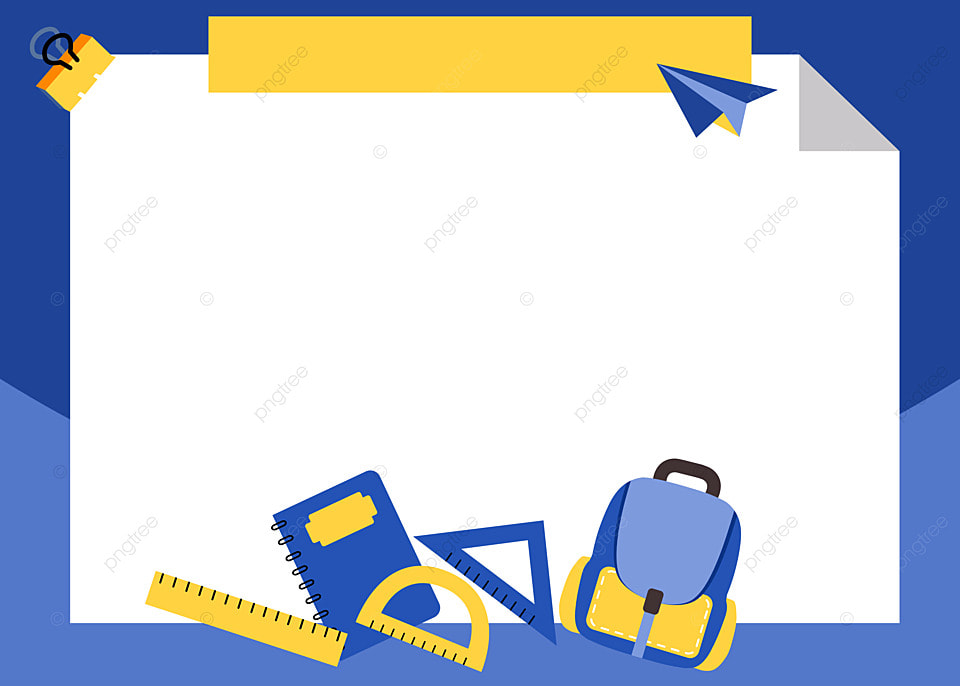 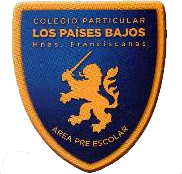 Kínder C
Agentes Educativos: M° de Los Ángeles Tello y Marryfer Merino
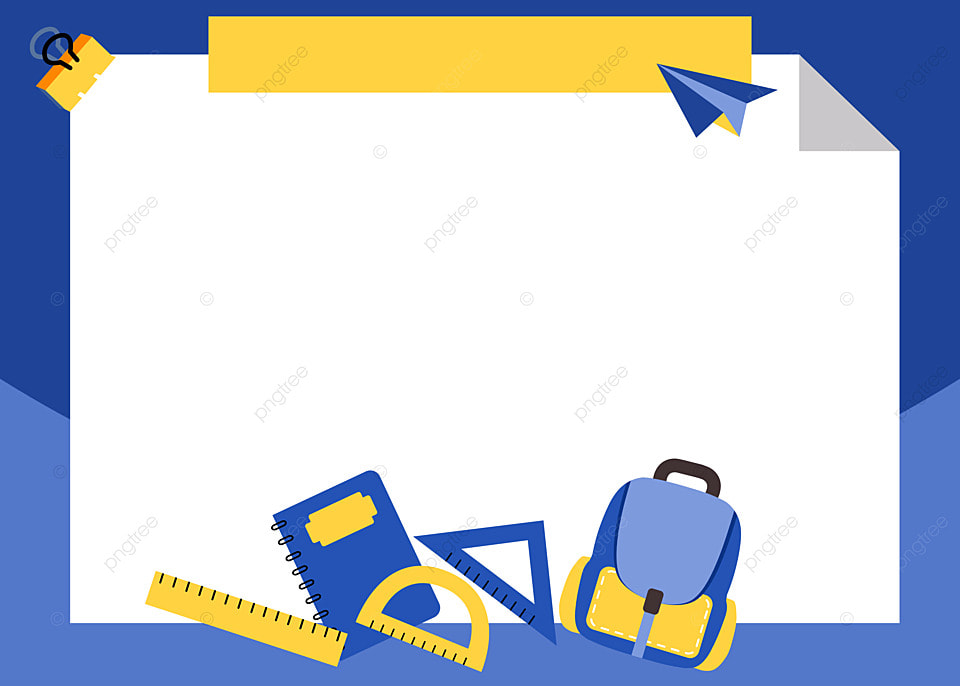 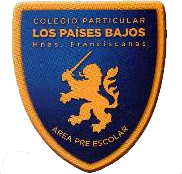 Pre Kínder D
Agentes Educativos: Marilyn Molina y Patricia Sandoval
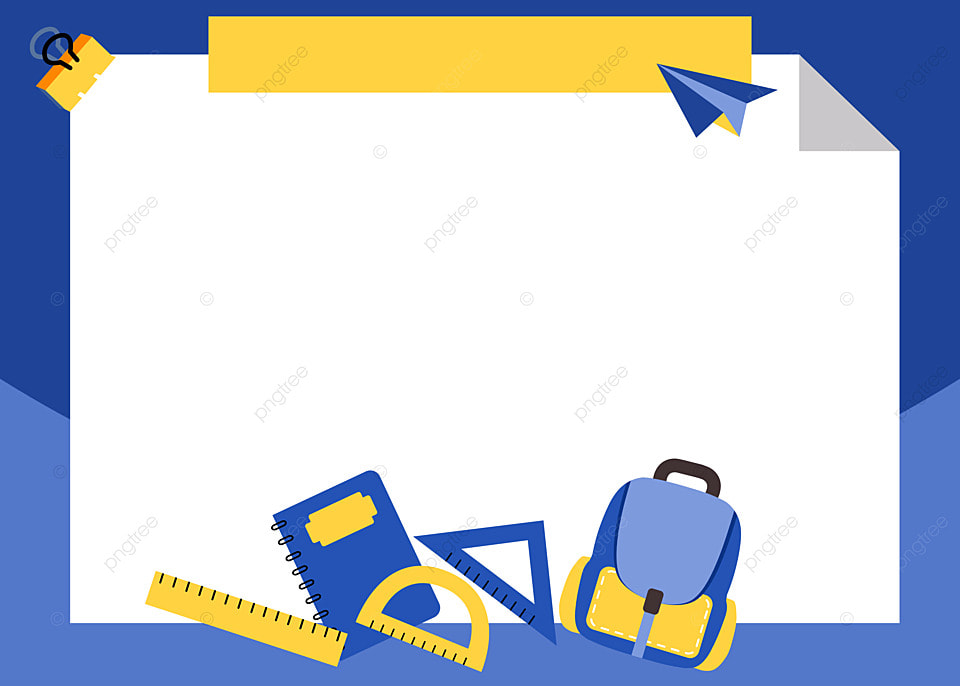 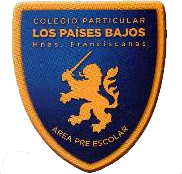 Pre Kínder E
Agentes Educativos: Antonia Rojas y Daimar García
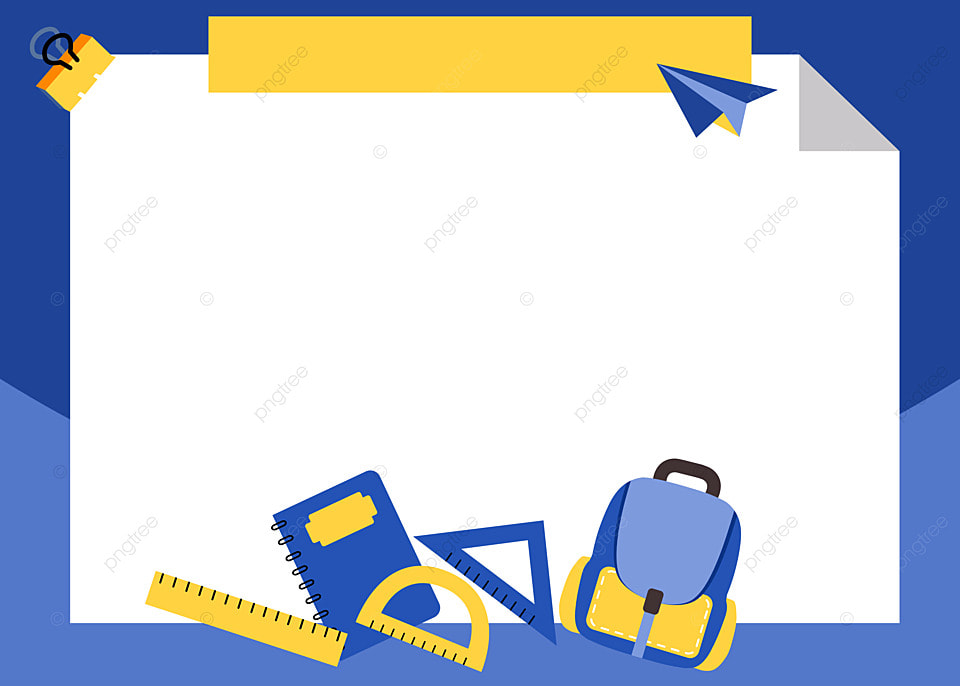 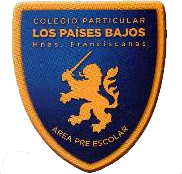 Pre Kínder F
Agentes Educativos: Nicole López y Marryfer Merino